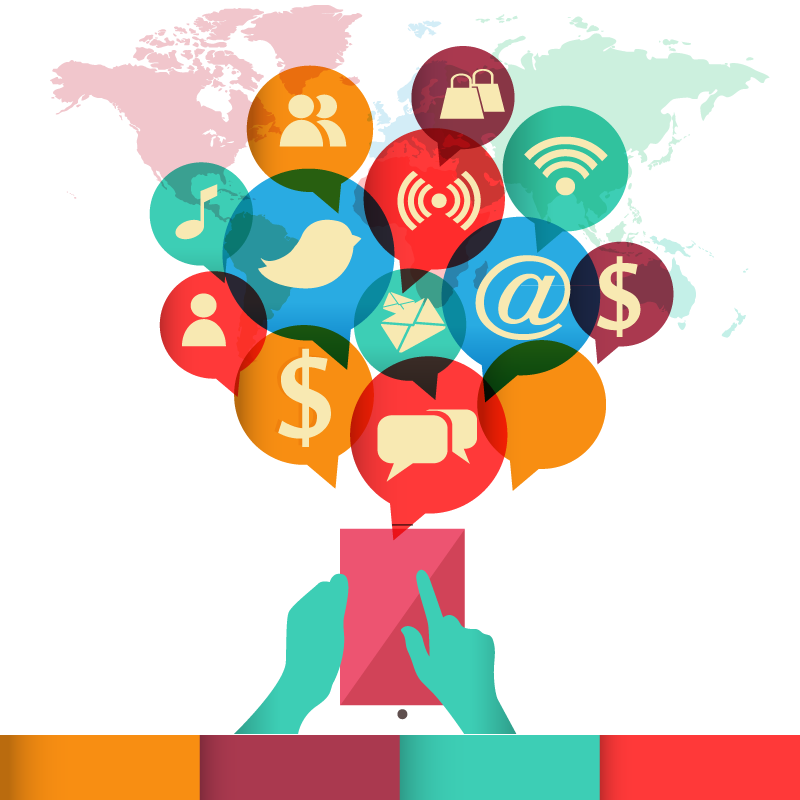 Potencialidadese desafios da Evangelizaçãonas RedesSociais
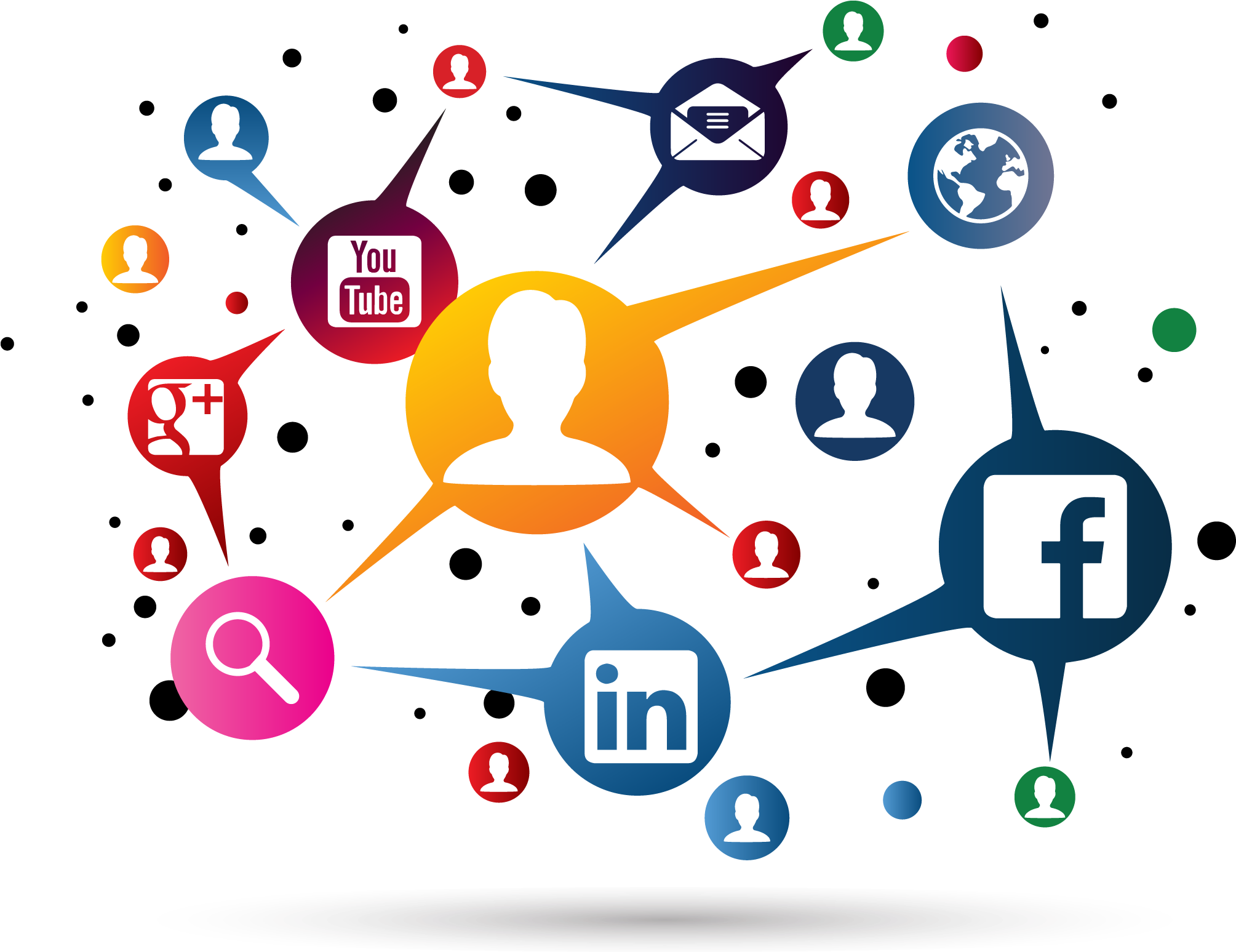 O que é a Rede Social
Redes sociais são estruturas formadas dentro ou fora da internet, por pessoas e organizações que se conectam a partir de interesses ou valores comuns. Muitos confundem com mídias sociais, porém as mídias são apenas mais uma forma de criar redes sociais, inclusive na internet.
2
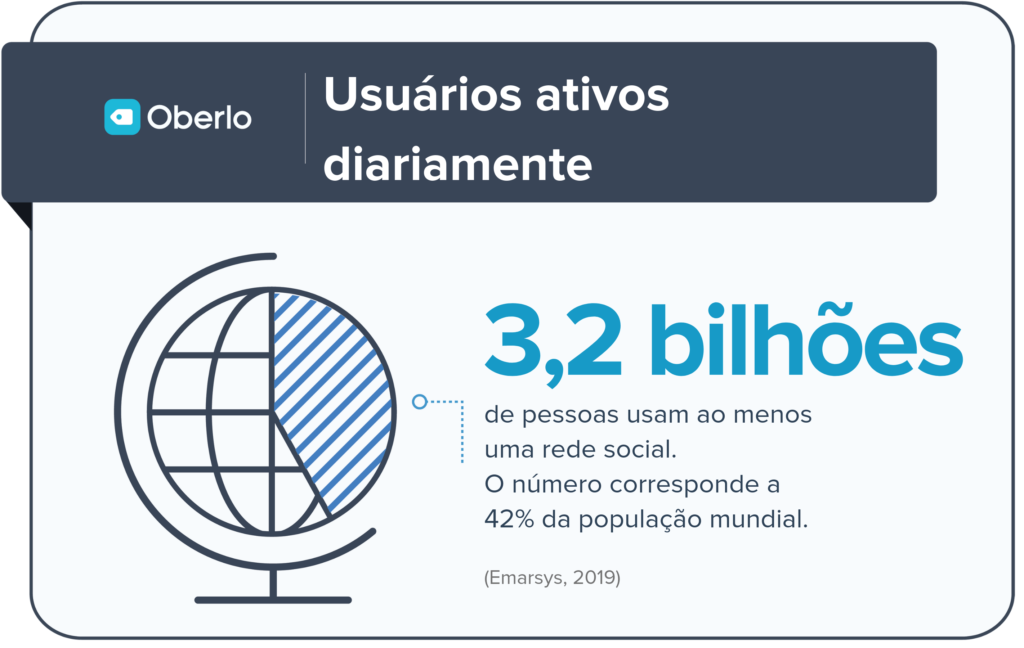 3
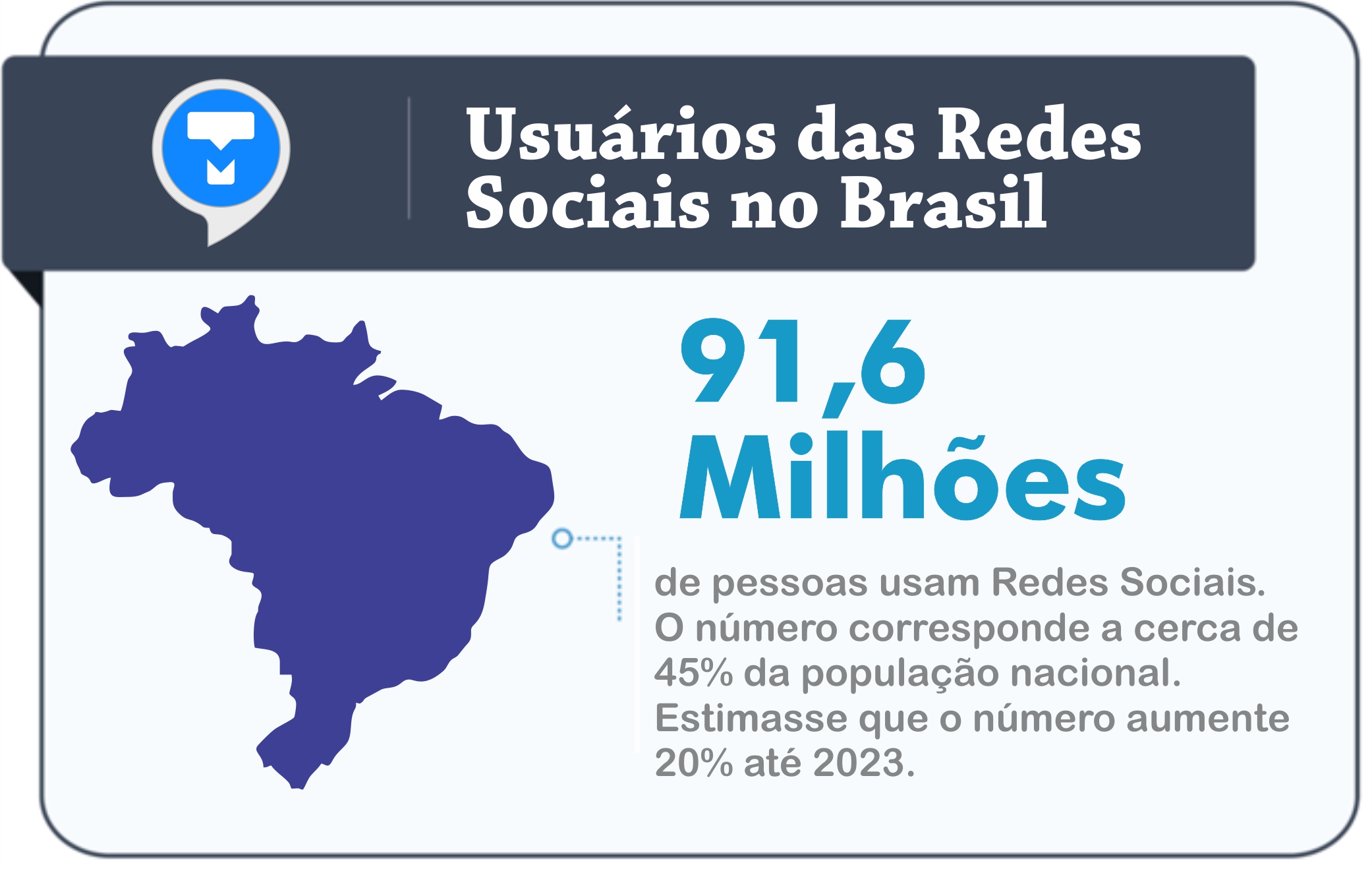 (Techmundo, 2020)
4
As pessoas estão conectadas
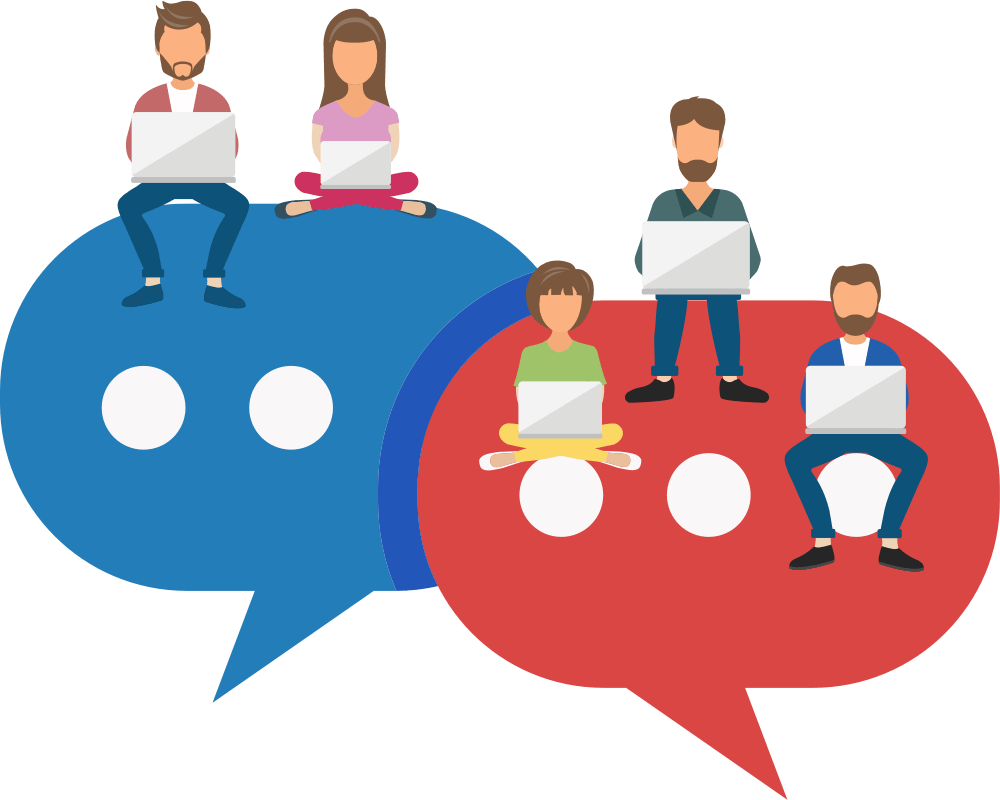 Estamos ocupando os espaços?
“A rede é uma oportunidade para promover o encontro com os outros”  (Papa Francisco, 2019, Carta ao 53º DMCS)
Quais os 
desafios?
6
Conexões
7
Conexões
Comunhão
8
Conexões
Comunhão
Compromisso
9
Conexões
Comunhão
Compromisso
Diálogo
10
Diálogo
Deus
Outro
Comunidade
11
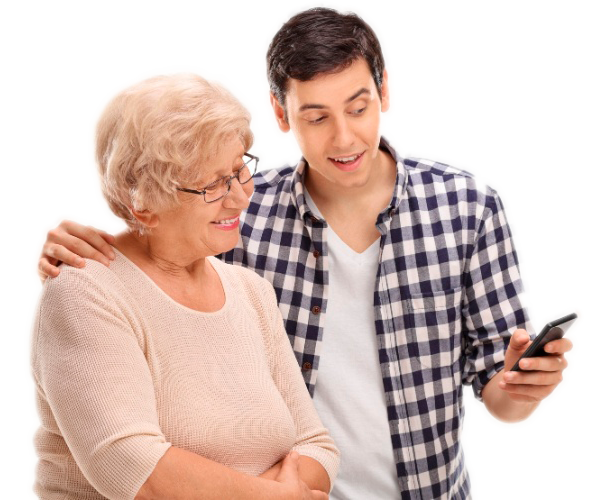 Abrangência
Linguagem
Estilo
Pastorais
12
Homogeneidade = Ação
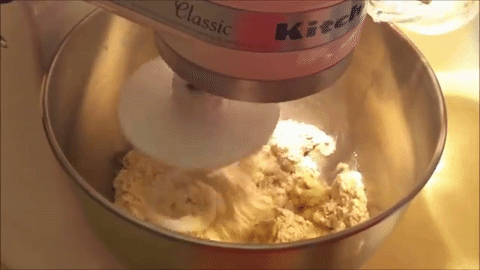 13
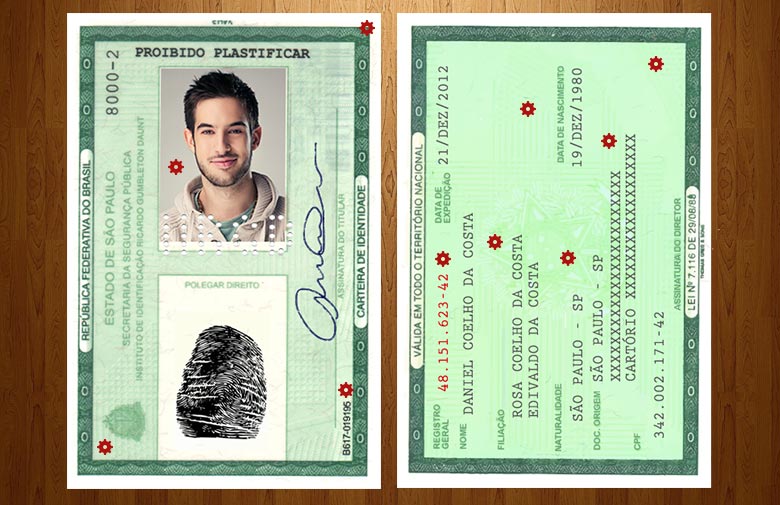 Identidade
- Comunhão

- Ação e partilha
14
Quais as 
Potencialidades?
15
Rede dePessoas
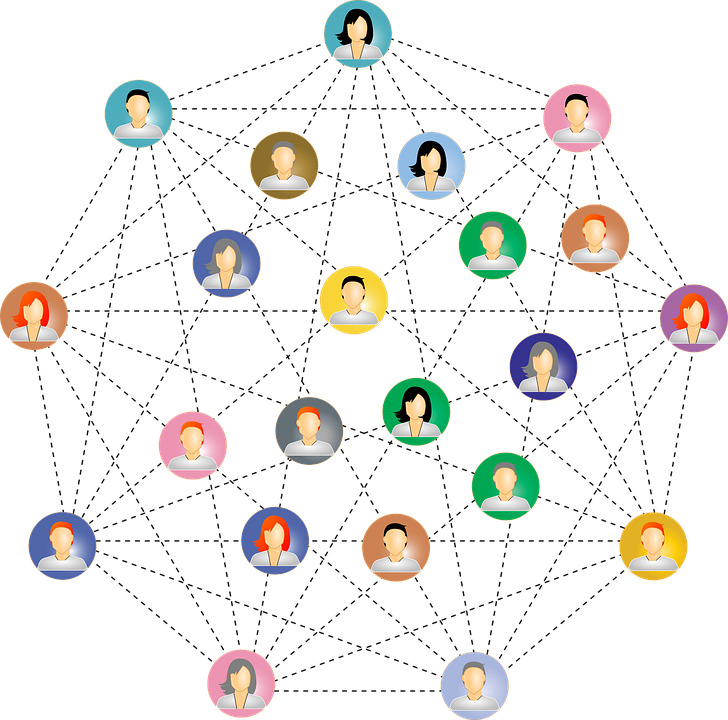 Pessoas passíveis de receber o Evangelho
Proximidades com os fiéis
Canal aberto para comunicação informal e pessoal
16
Ampliação doespaço eclesial
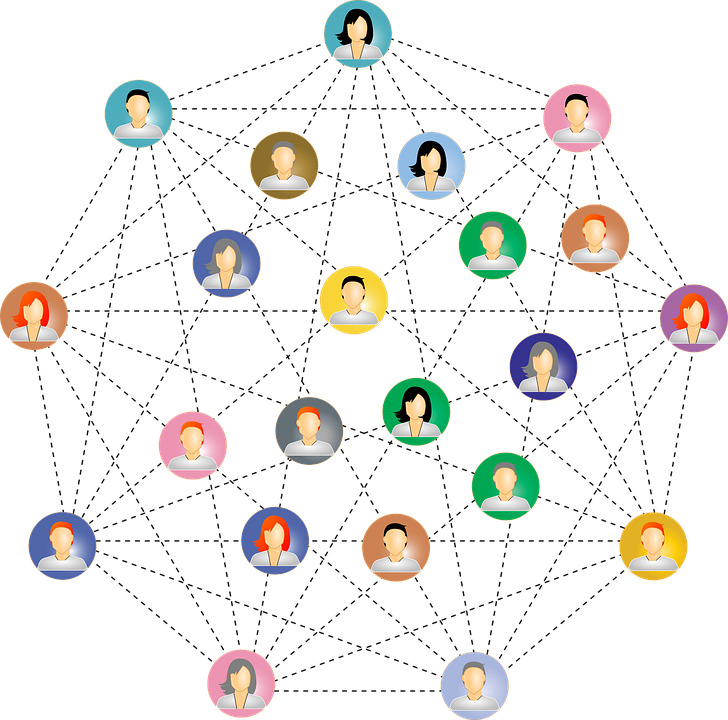 Palavra do Padre
Vida da Comunidade
Partilha da Palavra
Algumas atividades administrativas (agenda)
17
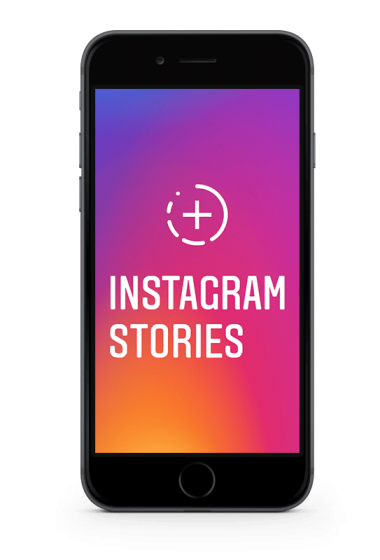 Novas Ferramentas
Stories (Instagram e Facebook)
Transmissões AoVivo
IGTV
Grupos do Facebook (Ascensão)
18
“A imagem do corpo e dos membros recorda-nos que o uso da social web é complementar do encontro em carne e osso, vivido através do corpo, do coração, dos olhos, da contemplação, da respiração do outro. Se a rede for usada como prolongamento ou expectação de tal encontro, então não se atraiçoa a si mesma e permanece um recurso para a comunhão.”
Papa Francisco, Mensagem ao 53º Dia Mundial das Comunicações Sociais - 2019
19
Taiane Barboza
Instagram: @thaybarbozzafb.com/taianebarbozataianebarboza@live.com
28 9 9957-0977
Yan Vieira
Instagram: @vieirayanfb.com/vieirayanyvieira09@gmail.com
28 9 8100-3516
20